Findings from SEACRIFOG Stakeholders Consultation Workshops
Acosta M, Krkoška Lorencová E, Grieco E, Bombelli A, Beck J, Salmon E, Helmschrot J, Sylla M.B, Pavelka M, Váčkárů D, Mensah C and Veronika Jorch
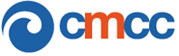 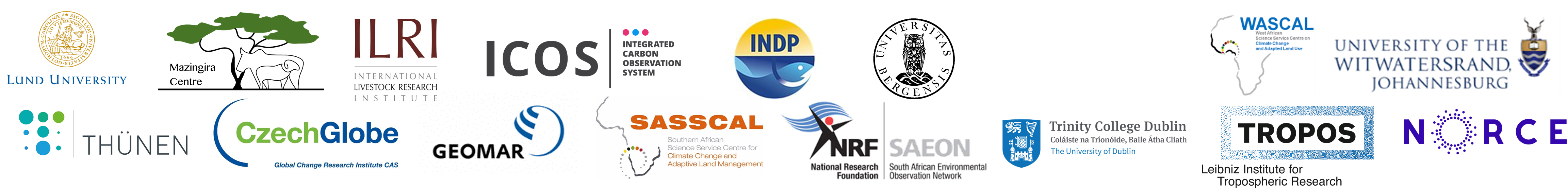 SEACRIFOG - Supporting EU-African Cooperation on Research Infrastructure for Food Security and Greenhouse Gas Observations
Financed  under H2020 by the European Commission
Grant amount 1,999,890 €
16 Partner Institutions (6 in Africa, 10 in Europe)
Duration March 2017 until February 2020
The team at the annual meeting, Mindelo/Cape Verde, June 2018 © Arne Körtzinger
Countries SEACRIFOG partners are based (Cape Verde is missing)
Consortium countries of SEACRIFOG partners or home of third linked party
SEACRIFOG – What we do
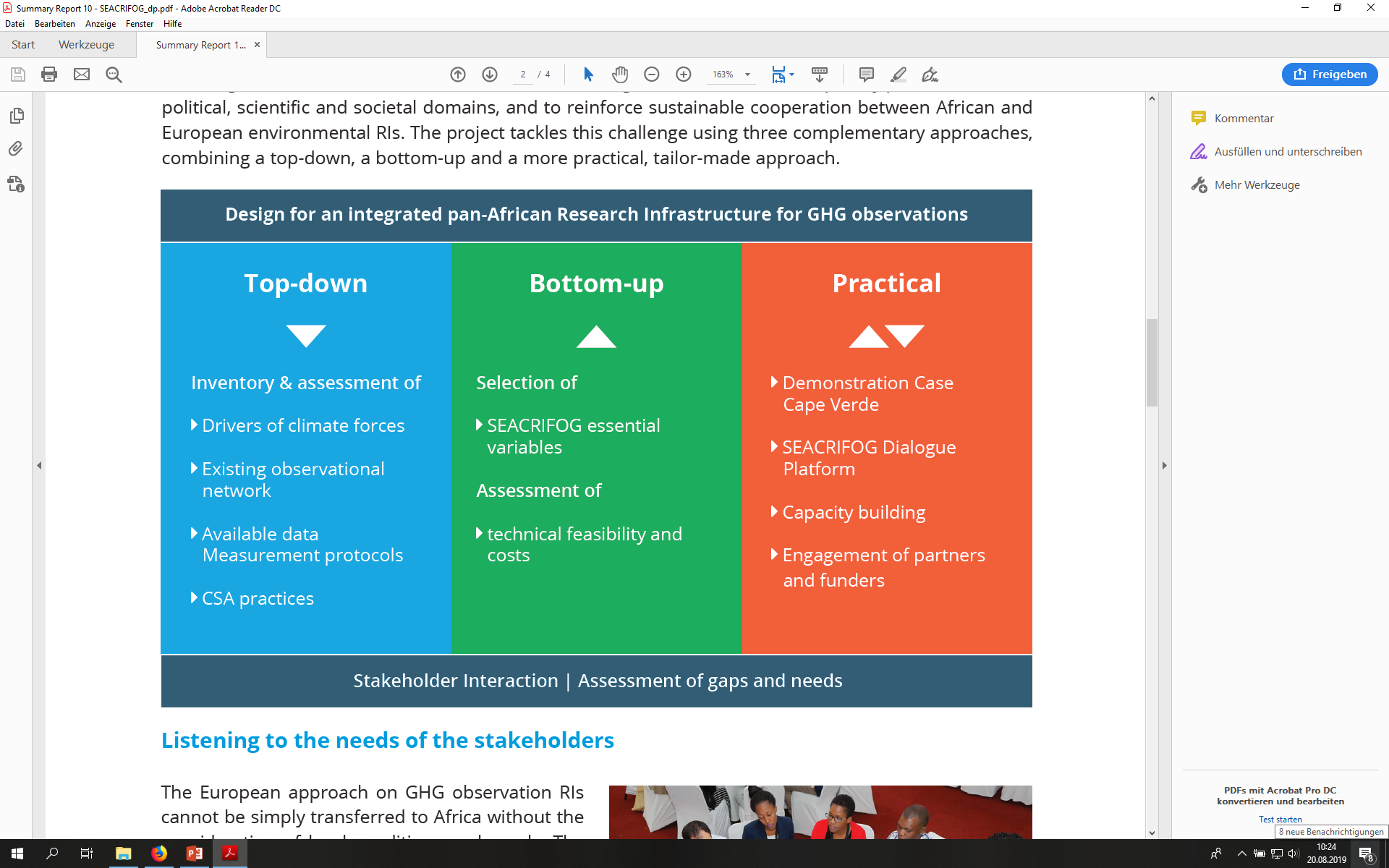 General user needs  and knowledge gaps (WP1)
CLIMATE SMART AGRICULTURE
Needs and gaps in terms of 
-DATA
-KNOWLEDGE
-INFRASTRUCTURES
-CAPACITIES
GHG OBSERVATIONS
CARBON STOCKS  CLIMATE CHANGE MITIGATION
LAND USE CHANGE IMPLICATIONS ON FOOD SECURITY
CAPACITY DEVELOPMENT
Users and Stakeholders Engagement:3 Regional Stakeholder Consultation Workshops
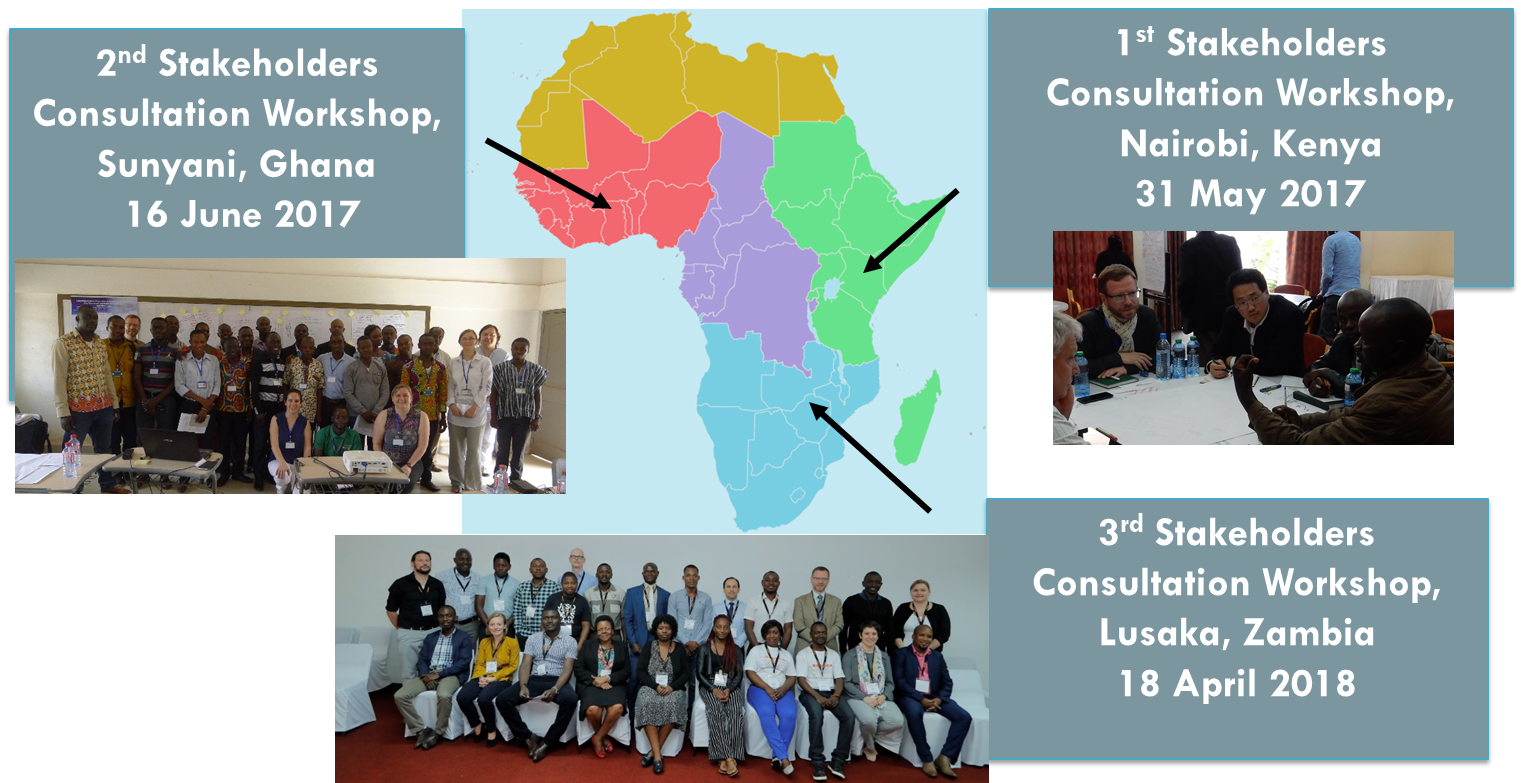 [Speaker Notes: 4th Workshop – Special focus on Data and different format in Capetown]
SEACRIFOG – Stakeholder Consultation Workshops
The aim of the workshops was to identify general user needs and knowledge gaps in the area of research infrastructure related to

Land use change (LUC), implication on food security.
Climate-smart agriculture
Capacity development.
Greenhouse gases (GHGs) observations, carbon stocks and climate change. 

The target audience were key stakeholders connected to these areas in Eastern, Western and Southern Africa. The workshops had a format of participative workshop in a world-café mode.
SEACRIFOG – Stakeholder Consulatation Workshops
The World Café is a structured conversational process intended to facilitate discussion, initially in small groups and then linking ideas within a larger group to access the collective intelligence or collective wisdom in the room (Brown and Isaacs, 2005).
Stakeholder Consultation Workshop in Zambia  April 2018 ©Mesach Shikabeta
[Speaker Notes: Organisers of a World Café formulate questions before an event, related to specific goals, which are discussed by participants as they move between a series of tables.]
Findings from SEACRIFOG Stakeholders Consultation Workshops
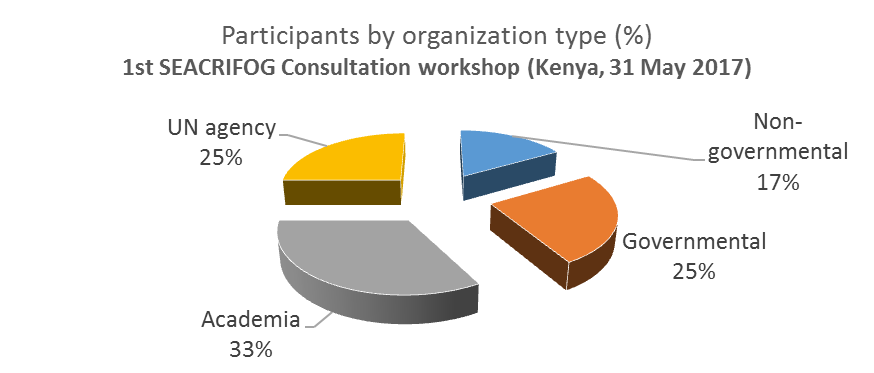 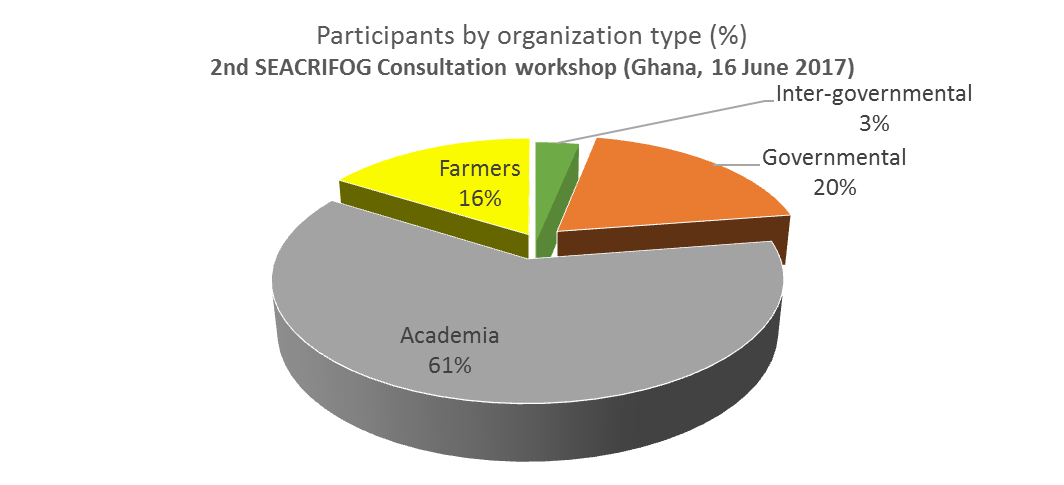 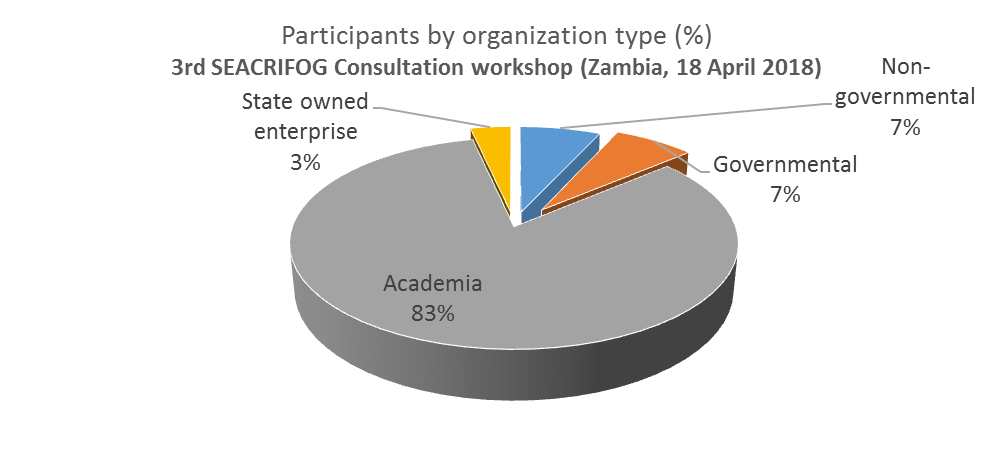 In total, 73 participants from 33 organizations attended the three stakeholder’s workshops.
Findings from SEACRIFOG Stakeholders Consultation Workshops:DATA
LAND USE CHANGE IMPLICATIONS ON FOOD SECURITY
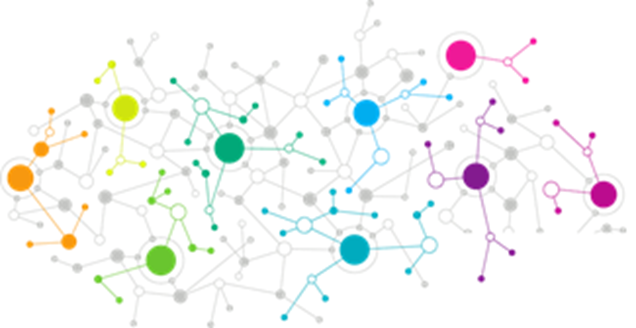 COMMON ASPECTS 
AVAILABILITY 
ACCESS
ACCURACY

INTEROPERABILITY 

SPATIAL COVERAGE

TEMPORAL FRAME - USEFUL FOR THE SPECIFIC PURPOSES
CLIMATE SMART AGRICULTURE
CAPACITY DEVELOPMENT
GHG OBSERVATIONS
CARBON STOCKS  CLIMATE CHANGE MITIGATION
Findings from SEACRIFOG Stakeholders Consultation Workshops:KNOWLEDGE and CAPACITIES
LAND USE CHANGE IMPLICATIONS ON FOOD SECURITY
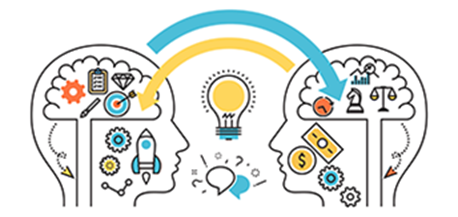 Lack of EFFECTIVE 
      KNOWLEDGE TRANSFER 

Need for a appropriate EXPLOITATION OF LOCAL AND TRADITIONAL KNOWLEDGE  

Scarce and ineffective FLOW OF  INFORMATION and communication both in BOTTOM-UP and TOP-DOWN directions

Lack of INVESTMENTS IN CAPACITY BUILDING and TRAINING
CLIMATE SMART AGRICULTURE
CAPACITY DEVELOPMENT
GHG OBSERVATIONS
CARBON STOCKS  CLIMATE CHANGE MITIGATION
Findings from SEACRIFOG Stakeholders Consultation Workshops:INFRASTRUCTURES
LAND USE CHANGE IMPLICATIONS ON FOOD SECURITY
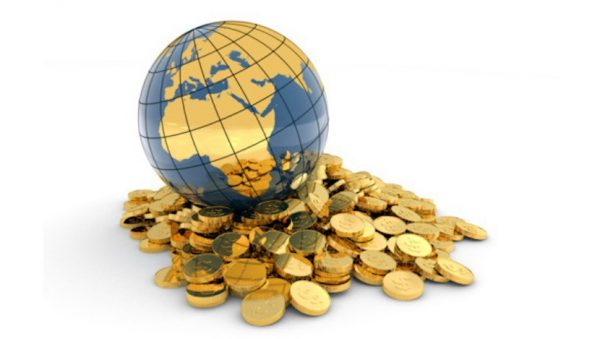 Lack of INVESTMENTS and 
INADEQUATE RESOURCES 

LONG TERM SUSTAINABILITY 

Scarce SPATIAL COVERAGE

Need for BETTER NETWORKING
CLIMATE SMART AGRICULTURE
CAPACITY DEVELOPMENT
GHG OBSERVATIONS
CARBON STOCKS  CLIMATE CHANGE MITIGATION
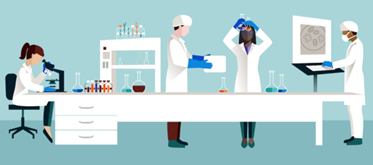 Proposed Solutions
CAPACITIES
Ad hoc trainings  and educational programmes
Capacity building across various levels and stakeholders
 Science-policy-end users interface
DATA 
AVAILABILITY 
Data repository 
Long term observation systems
USABILITY
Common language/format
Not only useful data but usable data
Proper time scale and resolution
ACCESS
Improve the connection  between existing  RI
Open access/transnational cooperation
INFRASTRUCTURES 
HIGH COSTS OF IMPLEMENTATION & MANTAINANCE
Financial investments from local governments, private sector and international institutions
Citizen science low cost monitoring infrastructure
Low cost technologies targeted for the needs on field
KNOWLEDGE
Sharing (network at different levels)
Indigenous knowledge
Connection between government and farmers through the extension offices
Thank you for your attention!
Veronika.jorch@thuenen.de
www.seacrifog.eu		    @SEACRIFOG
Thünen Institute of Climate-Smart Agriculture
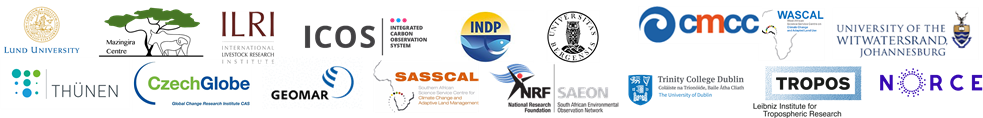